#ONECLUBONECOUNTY
Supporters Trust Special General Meeting 25th April 2024
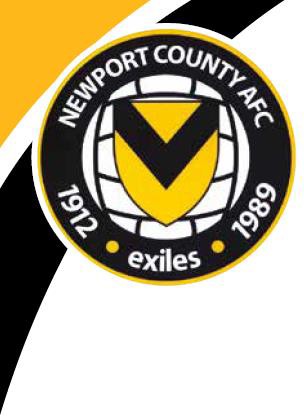 Agenda
Welcome and introductions
Trust update
Presentation on feedback from the Members’ Survey
Formal resolutions
Election process
Trust policies
Next steps
#ONECLUBONECOUNTY
Trust Update
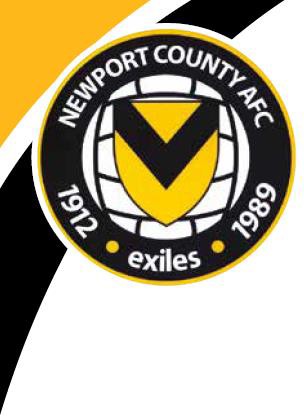 Trust Update
Current Active Trust Membership 1618
Significant increase in membership levels seen during January – March quarter.
However, levels are now decreasing. 
Membership Income received July-March £115k
Trust Donations to club July-March £91.5k 
Cash at Bank £28k as at end March
Trust Membership (April 2024)
#ONECLUBONECOUNTY
Members Survey
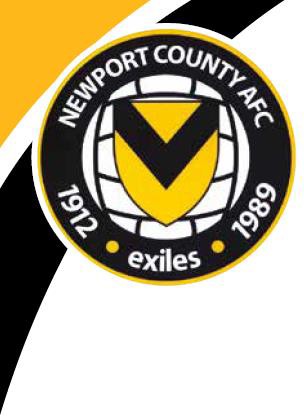 Members’ Survey
The purpose of the survey was to canvass member opinion on a number of live topics to (1) help inform this meeting and (2) give the new Trust Board insight to plan their work in the early months following the election 
Designed with the input of a steering group of Trust Directors and members
Shared with the FSA and with Huw Jenkins as the new club majority owner
Survey was conducted as a digital survey
213 responses received
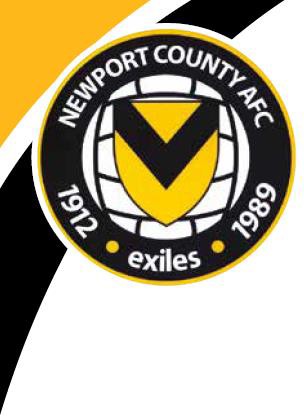 Q1 Role of Trust
We are planning for the Trust to continue to play an important role within our football club under the new ownership model. Do you support this position?

Yes -  94%
No – 6%
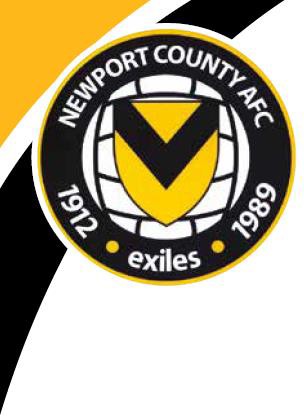 Q2 Trust Membership
Are you planning to continue with your membership of the Trust under the new ownership model?

Yes -  89%
No – 11%
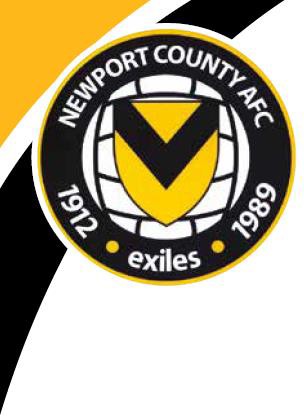 Q3 Trust Purpose
Do you broadly agree with the purposes for the Trust (as set out in the question)?

Yes -  95%
No – 5%
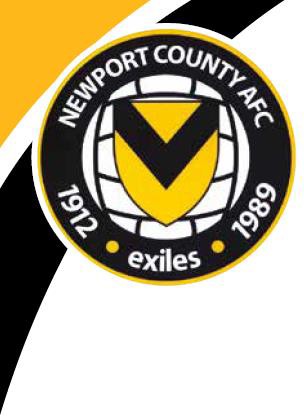 Q4 Directors
The Trust will have two elected directors on the Board of the football club. Do you broadly agree with the roles for our directors (as set out in the question)?

Yes -  95%
No – 5%
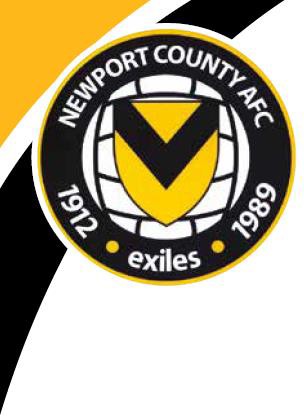 Q5 Finances
Where possible, would you rather see the financial contribution from the Trust – to the football club – earmarked for specific purposes rather than being allocated more generally towards the overall running costs of the club?

Yes -  74%
No – 26%
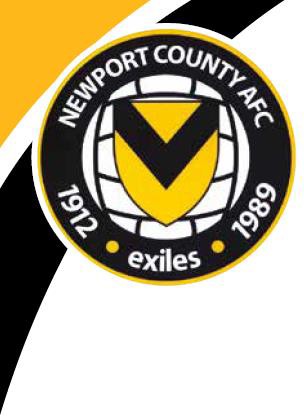 Q6 Finances
If answering yes to the above question, which specific purposes would you prefer the Trust supported?

New player signings – 40%
Playing budget – 29%
Academy – 51%
Football in the community –  26%
New facilities – 63%
Other – 14%
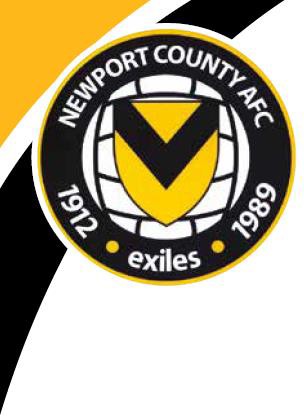 Q7 Club Directors
We propose that the Trust Board, having been duly elected by the members, should then be responsible for choosing and appointing two Directors to the Club Board in consultation and agreement with the new owner. Do you agree with this process?

Yes –85%
No –  15%
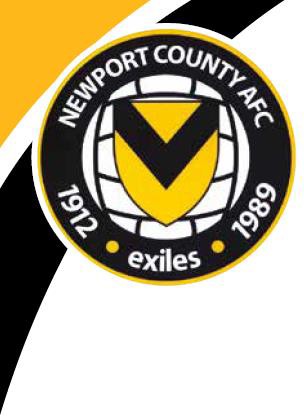 Q8 Elections
Are you supportive of digital elections as our preferred approach?

Yes – 97%
No –  3%
#ONECLUBONECOUNTY
Formal Resolutions
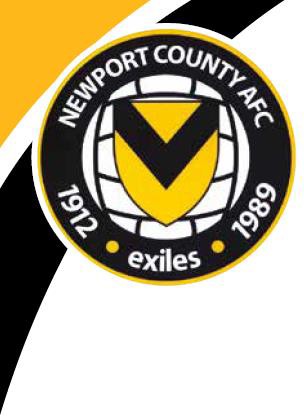 Formal Resolutions
Resolution 1 – Model Rules – requires an extraordinary resolution (75% voting in favour)

Resolution 2 – Election – is an ordinary resolution (50%+ voting in favour)

Resolution 3 – Trust Policies –  is an ordinary resolution (50%+ voting in favour)
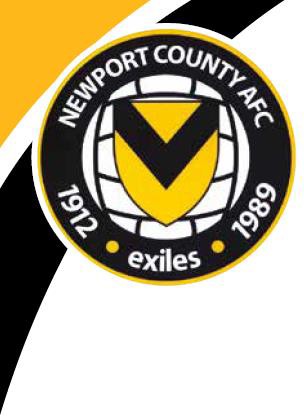 Resolution 1
Model Rules for a Supporters Community Mutual: that the current version of the Model Rules (2022) held and recommended by the Football Supporters Association (FSA) for a Supporters Community Mutual be adopted for the Society. Under paragraph 1 of the Model Rules the name of the Society is to be ‘Newport County AFC Supporters Society Limited’, the club is to be ‘Newport Association Football Club Ltd.’ and the area is to be ‘the City of Newport’; under paragraph 57 the minimum number of directors (appointed via election or through appointment to a casual vacancy as per rule 64)  is to be six, and the maximum number to be twelve; under paragraph 65 the maximum number of additional/’external’ directors that can be co-opted is to be four.
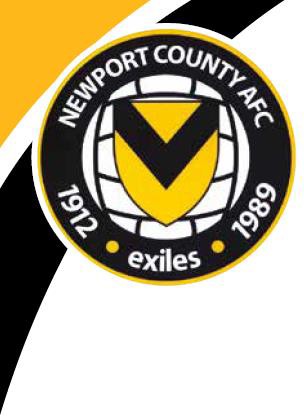 Resolution 2
Election of Directors of the Supporters Society: that an election is held for up to eight directors of the Society. The election is to be held over such a time period that the newly elected directors can be in position by no later than 1st August 2024.
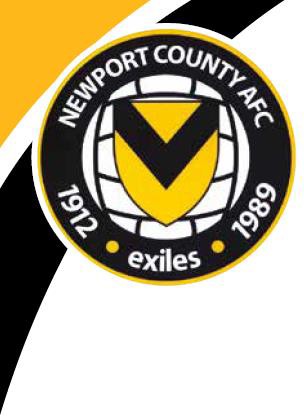 Resolution 3
Supporters Society Policies: that the Directors of the Society are charged with publishing, within three months of the said election being concluded, a comprehensive list of policies which it proposes to develop for consultation with and agreement by the membership. These policies will ensure that the Society is compliant with the provisions of its own Rules, will meet the expectations of the Football Supporters Association as our national advisory body, and will meet the expectations of the membership. The development of, and consultation with the membership on those policies, may be actioned in phases over a period of time. Policies for (1) financial contributions to be made to Newport Association Football Club Ltd and (2) transparency in the governance of the Society, should be included within the first phase of policies to be so developed.
#ONECLUBONECOUNTY
Trust Elections
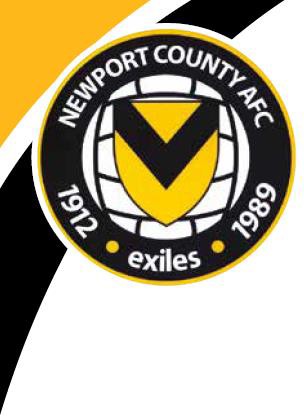 Election
Will be run as per the previous elections
Eight vacancies
Election timetable to be worked-up and published
Only members (16+) who are members as of today’s date, and are continuously paid-up members from now and through the election period, can stand
Candidates to have two proposers (who are also Trust members), complete nomination forms, and complete (for publication) a personal statement in support of their nomination
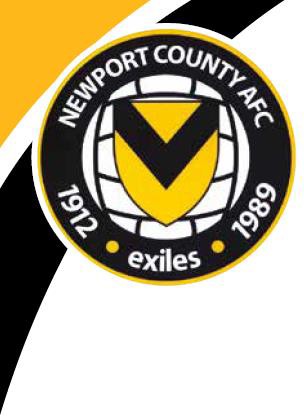 Election
Election will be digital
If 8 or less eligible candidates come forward, then all are elected unopposed i.e. no need for a ballot of members
If more than 8 candidates, then the 8 with the most votes are elected in descending order
There will be induction for directors and the FSA is offering training and support
#ONECLUBONECOUNTY
Trust Policies
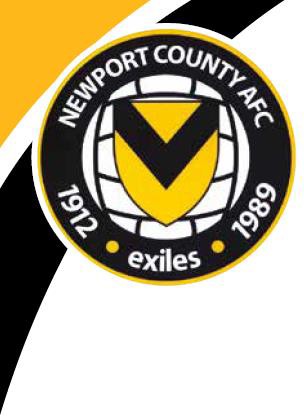 Trust Policies
Transparency Policy
Use of Finances Policy
Board Membership and Conduct Policy (R)
Elections Policy (R)
Membership Policy
Membership Benefits Policy
Membership Consultation Policy
Complaints Policy
Safeguarding Policy
R denotes required under the Society Rules
#ONECLUBONECOUNTY
Next Steps
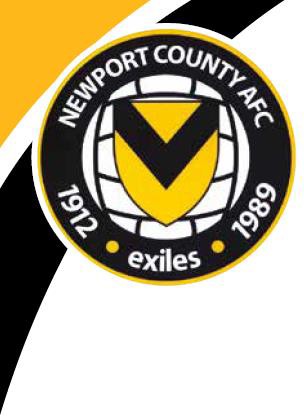 Next Steps
Register new model rules
Develop role descriptions for Trust Directors (using FSA recommended models)
Develop role descriptions for Football Club Trust Directors (using FSA recommended models and in consultation with Huw Jenkins)
Plan and run election process
Continue to promote Trust membership
Review member benefits for the 2024/25 season+
#ONECLUBONECOUNTY
Questions?